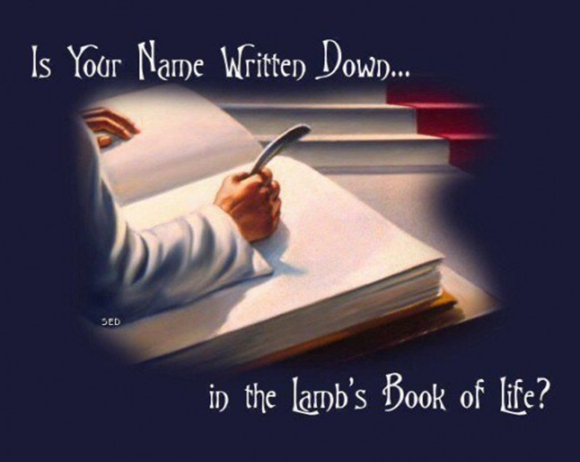 Revelation 20:11-15
Then I saw a great white throne & Him who sat upon it, 
from whose presence earth & heaven fled away, & no place was found for them.
And I saw the dead, the great & the small, standing before the throne, & 
books were opened; & another book was opened, which is the book of life; 
& the dead were judged from the things which were written in the books, 
according to their deeds. And the sea gave up the dead which were in it, 
& death & Hades gave up the dead which were in them; 
& they were judged, every one of them according to their deeds. 
Then death & Hades were thrown into the lake of fire. 
This is the second death, the lake of fire. 
And if anyone’s name was not found written in the book of life, 
he was thrown into the lake of fire.
Examine Yourselves- Is Your Name Written There?
Have you obeyed the gospel or just call Jesus Lord w/o obedience?

Have you been baptized for the remission of sins or not?

Do you realize your name can be blotted out or are you deceived by false teachers

Are you striving for the gospel or neglecting your responsibility? 

Are you suffering persecution for Christ or for your own sins?

Are you resisting the devil’s temptations or giving in to them?

Would you be told “enter in” or “depart from Me” based on your life now?

Are you following the narrow way to heaven or the broad way to hell?
Examine Yourselves- Is Your Name Written There?
Then I saw a great white throne & Him who sat upon it, 
from whose presence earth & heaven fled away, & no place was found for them.
And I saw the dead, the great & the small, standing before the throne, & 
books were opened; & another book was opened, which is the book of life; 
& the dead were judged from the things which were written in the books, 
according to their deeds. And the sea gave up the dead which were in it, 
& death & Hades gave up the dead which were in them; 
& they were judged, every one of them according to their deeds. 
Then death & Hades were thrown into the lake of fire. 
This is the second death, the lake of fire. 
And if anyone’s name was not found written in the book of life, 
he was thrown into the lake of fire.